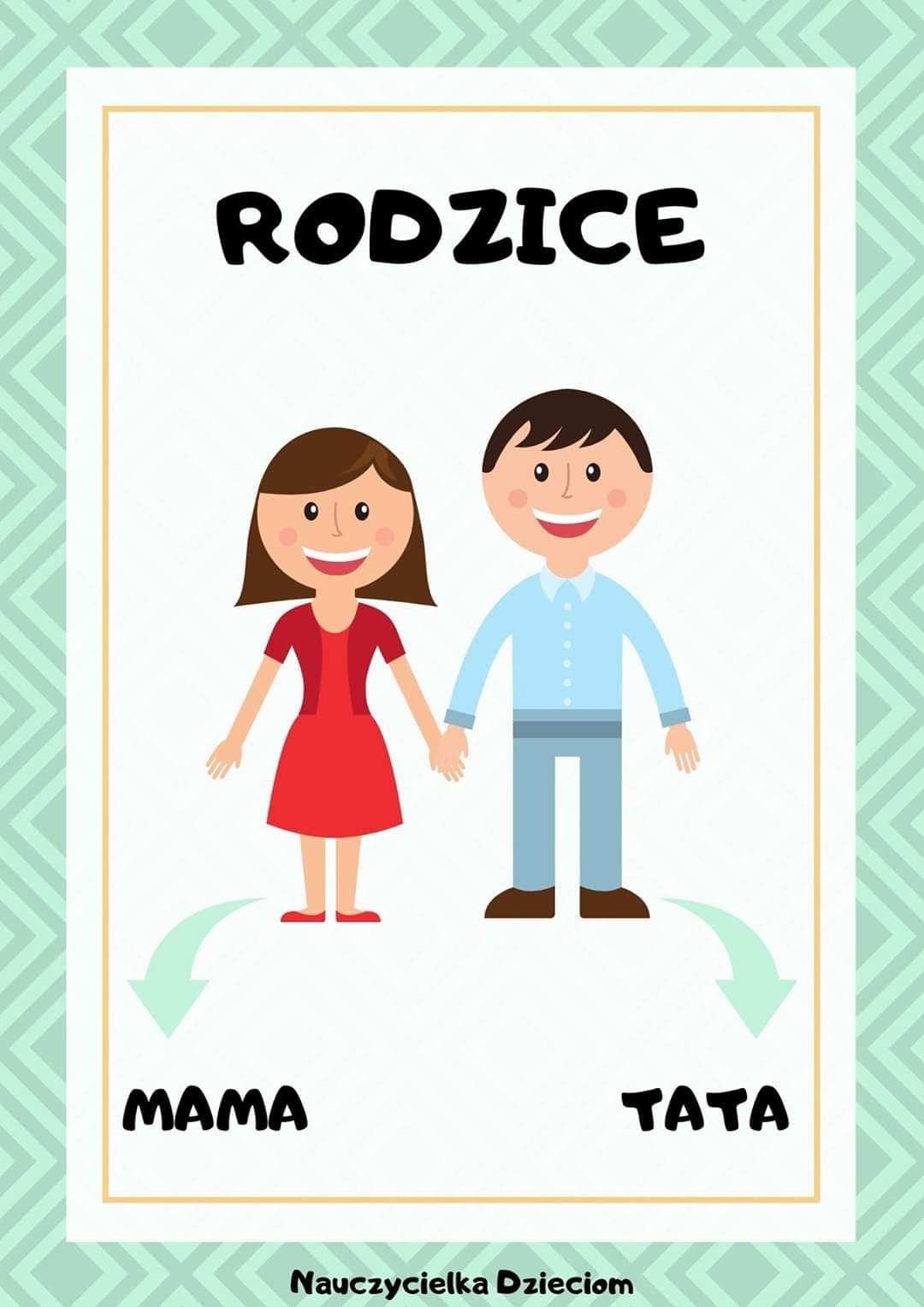 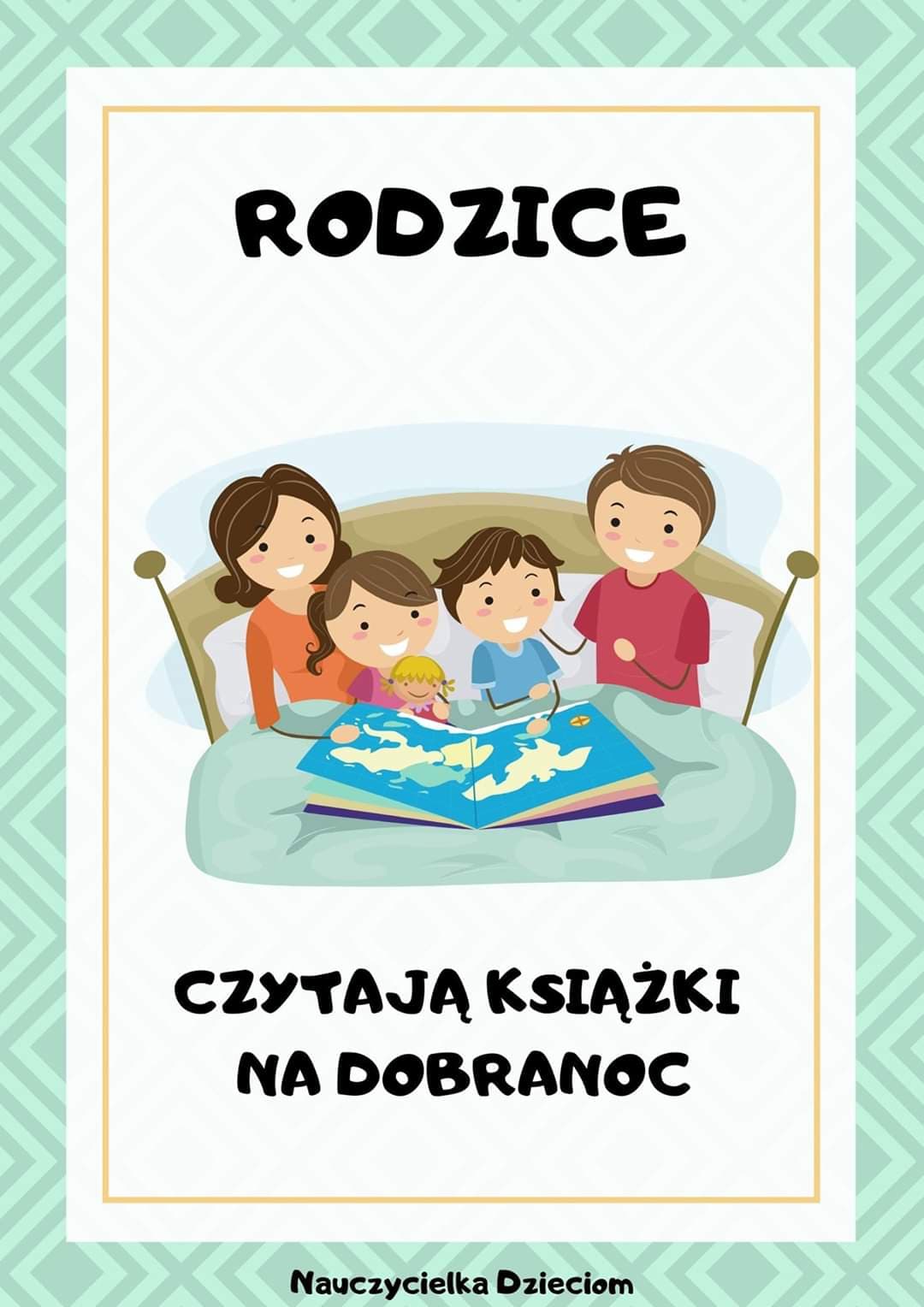 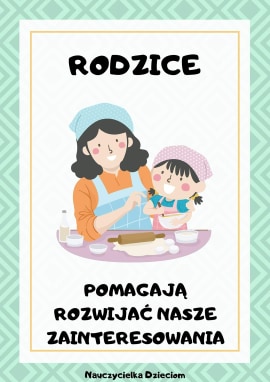 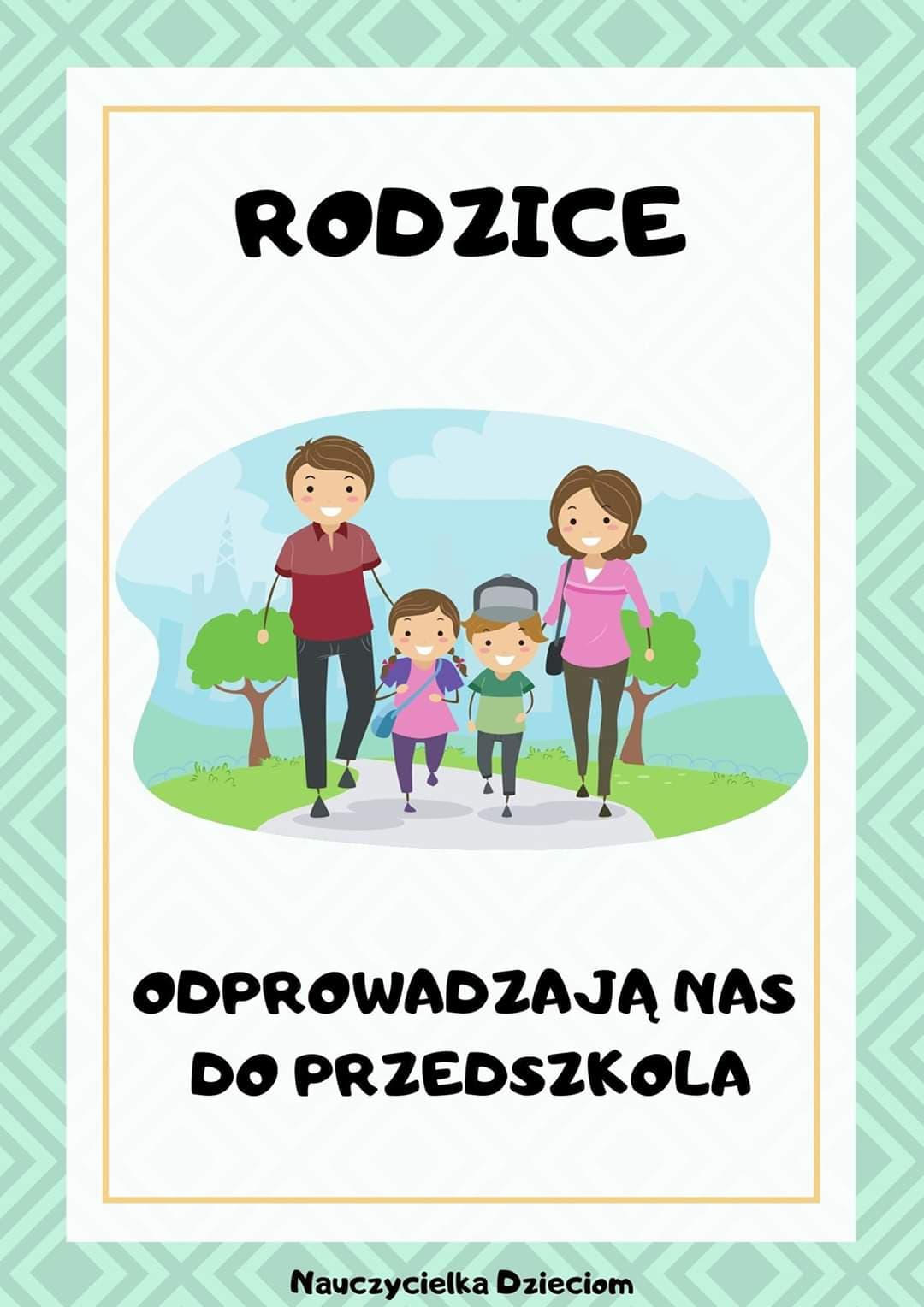 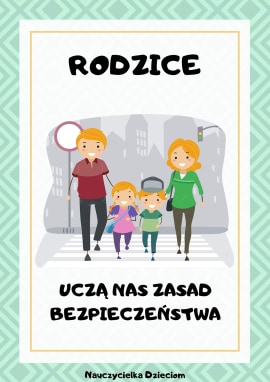 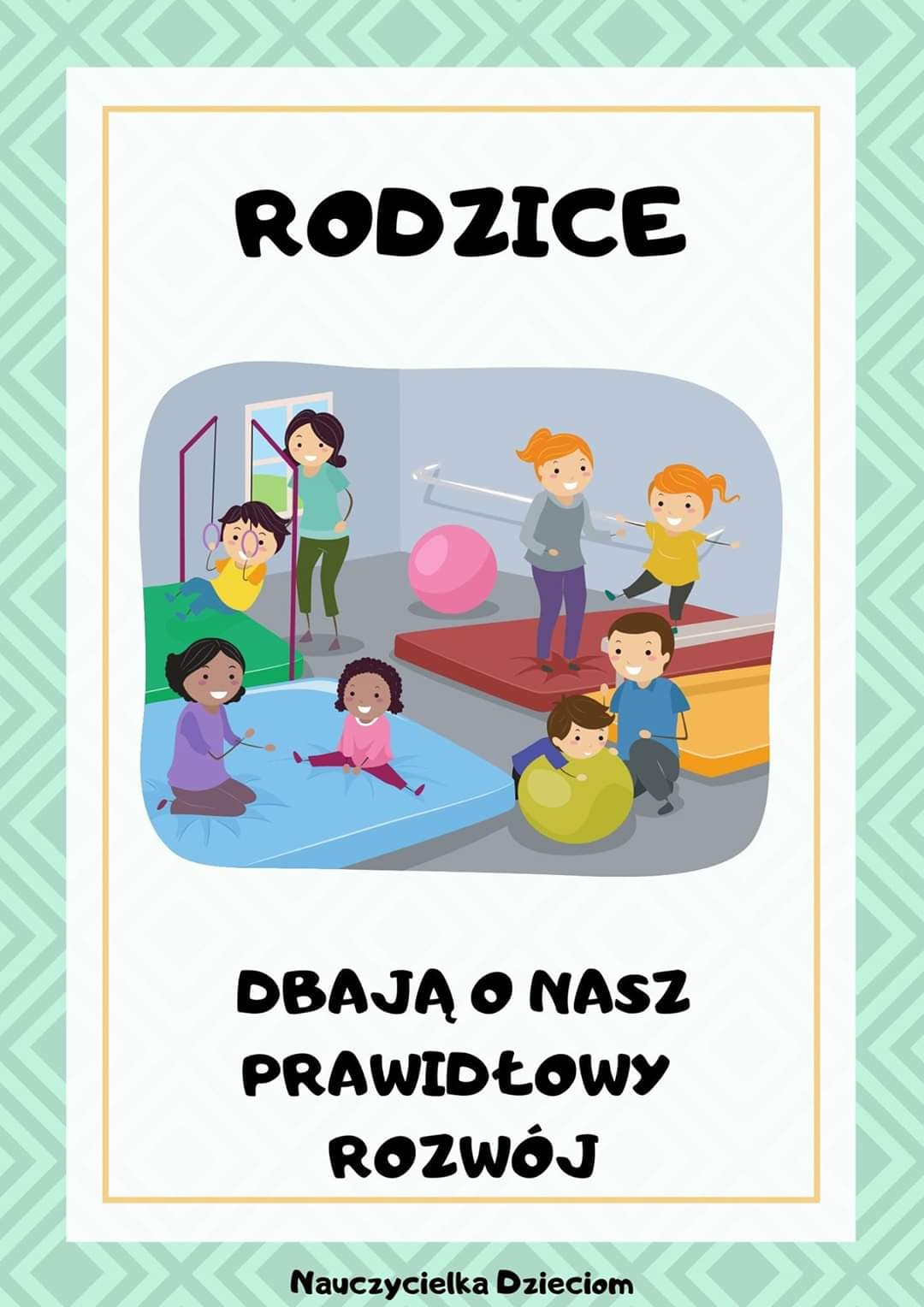 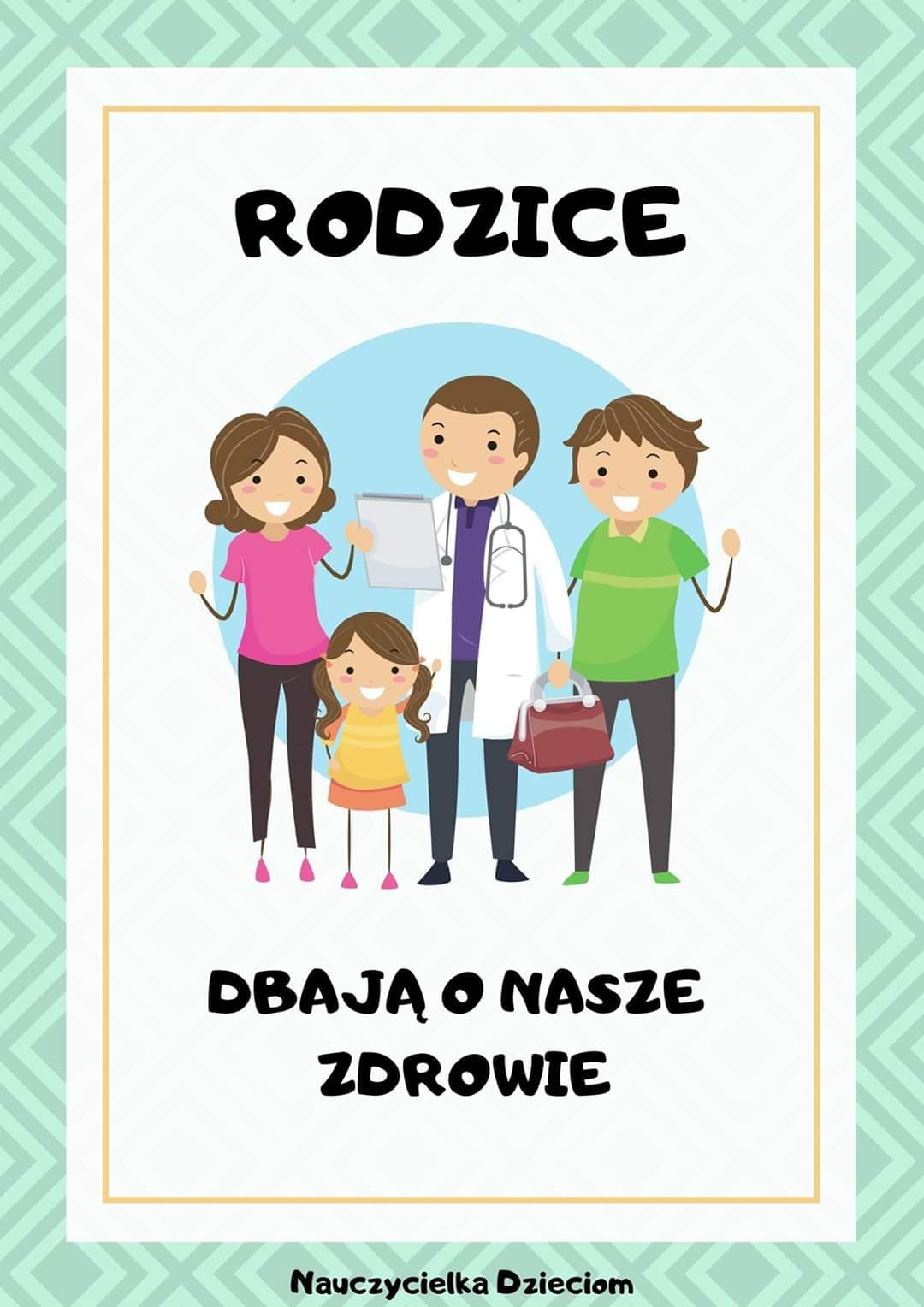 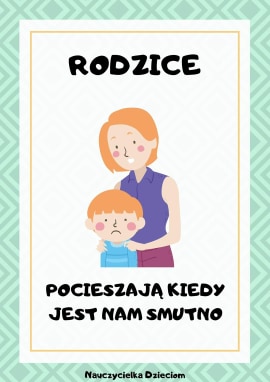 MIŁEGO DNIA 
